Using Decision Trees to Improve Program-Based Static Branch Prediction
Group 25: Nicholas Huang (ncchuang), Alice Ying (acying)
Introduction: What is Static Branch Prediction?
Static Branch Prediction: A fixed prediction on whether a branch is 'taken' or 'not taken'

Two Types
Profile-based
Uses information from previous runs with different inputs
High accuracy
Think HW 2!
Program-based
Uses structural information of the program
Cost effective
Motivation: Why is Static Branch Prediction Important?
Compiler optimizations often depend on accurate branch prediction	1. Instruction Scheduling	2. LLVM	3. Predication	4. Register Allocation
Reduces the load on dynamic branch predictors
Some embedded microprocessors lack dynamic branch prediction altogether, relying on static branch prediction
[Speaker Notes: What is a dynamic branch predictor: uses runtime information for branch prediction]
Paper Overview
Goal 1: Use decision trees to optimize the ordered application of program-based Ball and Larus Heuristics in branch prediction. 

Goal 2: Use decision trees to find additional heuristics that further improve the performance of Ball and Larus Heuristics.
Background: Ball and Larus Heuristics
[Speaker Notes: First classify branches as loop and non-loop branches, loop branches are predicted accurately by the loop heuristic
Other heuristics for non-loop branches
Pointer: Predicts that pointers are mostly non-null and usually not equal, comparing pointers us usually an inequality
Opcode: Comparisons of integers for < 0 and <= 0 are usually false, >0 and >= are usually true. This exists because negative values are often used for errors.
Guard: Applies if the register used in the branch is also used in the successor basic block, and the successor does not post-dominate the branch. If this applies, we predict the successor to be the next block executed.
Loop Header: Predict that loops are executed rather than avoided
Call: Predict the successor that contains a call is not taken, this will predict that a branch will avoid a function call
Store: Predict the successor containing a store as not taken
Return: Predict the successor containing a return is not taken
Evaluating the Ball and Larus Heuristics
Coverage: The number of static branches to which the heuristic applies
Misprediction Rate: The rate of branch misprediction of individual heuristics
Ordering of Heuristics has a large effect on the overall misprediction rate
Loop -> Pointer -> Call -> Opcode -> Return -> Store -> Loop Header -> Guard
When one heuristic applies, the branch is predicted along that heuristic and all other heuristics are ignored
If no heuristics, then a random prediction is made
Instruction Per Mispredicted Branch 31.3
83% Heuristic coverage, 17% Random prediction
Determining optimal ordering for one ISA Instruction set architecture does not guarantee optimal ordering for all programs
Evaluating n heuristics takes n! time, which is not feasible with more heuristics
We can to use decision trees to find the optimal ordering]
Background: Ball and Larus Heuristics
Optimal Ordering: 31.3 IPMLoop, Pointer, Call, Opcode, Return, Store, Loop Header, Guard
83% Heuristic Coverage
17% Random Prediction
[Speaker Notes: First classify branches as loop and non-loop branches, loop branches are predicted accurately by the loop heuristic
Other heuristics for non-loop branches
Pointer: Predicts that pointers are mostly non-null and usually not equal, comparing pointers us usually an inequality
Opcode: Comparisons of integers for < 0 and <= 0 are usually false, >0 and >= are usually true. This exists because negative values are often used for errors.
Guard: Applies if the register used in the branch is also used in the successor basic block, and the successor does not post-dominate the branch. If this applies, we predict the successor to be the next block executed.
Loop Header: Predict that loops are executed rather than avoided
Call: Predict the successor that contains a call is not taken, this will predict that a branch will avoid a function call
Store: Predict the successor containing a store as not taken
Return: Predict the successor containing a return is not taken
Evaluating the Ball and Larus Heuristics
Coverage: The number of static branches to which the heuristic applies
Misprediction Rate: The rate of branch misprediction of individual heuristics
Ordering of Heuristics has a large effect on the overall misprediction rate
Loop -> Pointer -> Call -> Opcode -> Return -> Store -> Loop Header -> Guard
When one heuristic applies, the branch is predicted along that heuristic and all other heuristics are ignored
If no heuristics, then a random prediction is made
Instruction Per Mispredicted Branch 31.3
83% Heuristic coverage, 17% Random prediction
Determining optimal ordering for one ISA Instruction set architecture does not guarantee optimal ordering for all programs
Evaluating n heuristics takes n! time, which is not feasible with more heuristics
We can to use decision trees to find the optimal ordering]
Background: Ball and Larus Heuristics
Optimal Ordering: 31.3 IPMLoop, Pointer, Call, Opcode, Return, Store, Loop Header, Guard
83% Heuristic Coverage
17% Random Prediction

Not feasible to evaluate all heuristic orderings (takes factorial time)
[Speaker Notes: First classify branches as loop and non-loop branches, loop branches are predicted accurately by the loop heuristic
Other heuristics for non-loop branches
Pointer: Predicts that pointers are mostly non-null and usually not equal, comparing pointers us usually an inequality
Opcode: Comparisons of integers for < 0 and <= 0 are usually false, >0 and >= are usually true. This exists because negative values are often used for errors.
Guard: Applies if the register used in the branch is also used in the successor basic block, and the successor does not post-dominate the branch. If this applies, we predict the successor to be the next block executed.
Loop Header: Predict that loops are executed rather than avoided
Call: Predict the successor that contains a call is not taken, this will predict that a branch will avoid a function call
Store: Predict the successor containing a store as not taken
Return: Predict the successor containing a return is not taken
Evaluating the Ball and Larus Heuristics
Coverage: The number of static branches to which the heuristic applies
Misprediction Rate: The rate of branch misprediction of individual heuristics
Ordering of Heuristics has a large effect on the overall misprediction rate
Loop -> Pointer -> Call -> Opcode -> Return -> Store -> Loop Header -> Guard
When one heuristic applies, the branch is predicted along that heuristic and all other heuristics are ignored
If no heuristics, then a random prediction is made
Instruction Per Mispredicted Branch 31.3
83% Heuristic coverage, 17% Random prediction
Determining optimal ordering for one ISA Instruction set architecture does not guarantee optimal ordering for all programs
Evaluating n heuristics takes n! time, which is not feasible with more heuristics
We can to use decision trees to find the optimal ordering]
Goal 1: Evaluating and Ordering Ball and Larus Heuristics
Loop
Benchmark Programs: gzip, vpr, gcc, parser, perl, etc. (16 total)

Algorithm
For each benchmark: 
Learn a decision tree with Ball and Larus Heuristics as nodes using information from other 15 benchmarks
Cross-validate on the benchmark not included in training
Follow Heuristic
Follow Heuristic
Follow Heuristic
Follow Heuristic
Follow Heuristic
Follow Heuristic
Opcode
Call
Return
Store
Pointer
Loop
Header
[Speaker Notes: Loop → Pointer → Call → Opcode → Return → Store → LoopHeader → Guard]
Goal 1: Evaluating and Ordering Ball and Larus Heuristics
Loop
Loop
vpr
gcc
Follow Heuristic
Follow Heuristic
Follow Heuristic
Follow Heuristic
Follow Heuristic
Follow Heuristic
Follow Heuristic
Follow Heuristic
Follow Heuristic
Follow Heuristic
Follow Heuristic
Follow Heuristic
Opcode
Call
Store
Return
Pointer
Call
Opcode
Store
Return
Pointer
Loop
Header
Loop
Header
Goal 1: Evaluating and Ordering Ball and Larus Heuristics
Loop
Loop
vpr
gcc
Follow Heuristic
Follow Heuristic
Follow Heuristic
Follow Heuristic
Follow Heuristic
Follow Heuristic
Follow Heuristic
Follow Heuristic
Follow Heuristic
Follow Heuristic
Follow Heuristic
Follow Heuristic
Opcode
Call
Store
Return
Pointer
Call
Opcode
Store
Return
Pointer
Loop
Header
Loop
Header
Goal 1: Results - Optimal Ordering
Loop
Follow Heuristic
Follow Heuristic
Follow Heuristic
Follow Heuristic
Follow Heuristic
Follow Heuristic
Opcode
Call
Return
Store
Pointer
Loop
Header
[Speaker Notes: Optimal ordering found from decision trees

Ball and Larus IPM: 31.3
New IPM: 32.1 2% improvement

Moving pointer heuristic to the end allows other heuristics to predict other branches more accurately]
Goal 1: Results - Optimal Ordering
Loop
Follow Heuristic
Follow Heuristic
Follow Heuristic
Follow Heuristic
Follow Heuristic
Follow Heuristic
Opcode
Call
Return
Store
Pointer
Loop
Header
[Speaker Notes: Optimal ordering found from decision trees

Ball and Larus IPM: 31.3
New IPM: 32.1 2% improvement

Moving pointer heuristic to the end allows other heuristics to predict other branches more accurately]
Goal 1: Results - Optimal Ordering
Loop
Follow Heuristic
Follow Heuristic
Follow Heuristic
Follow Heuristic
Follow Heuristic
Follow Heuristic
Opcode
Call
Return
Store
Pointer
Loop
Header
[Speaker Notes: Optimal ordering found from decision trees

Ball and Larus IPM: 31.3
New IPM: 32.1 2.5% improvement

Moving pointer heuristic to the end allows other heuristics to predict other branches more accurately]
Background: Other Static Features and Heuristics
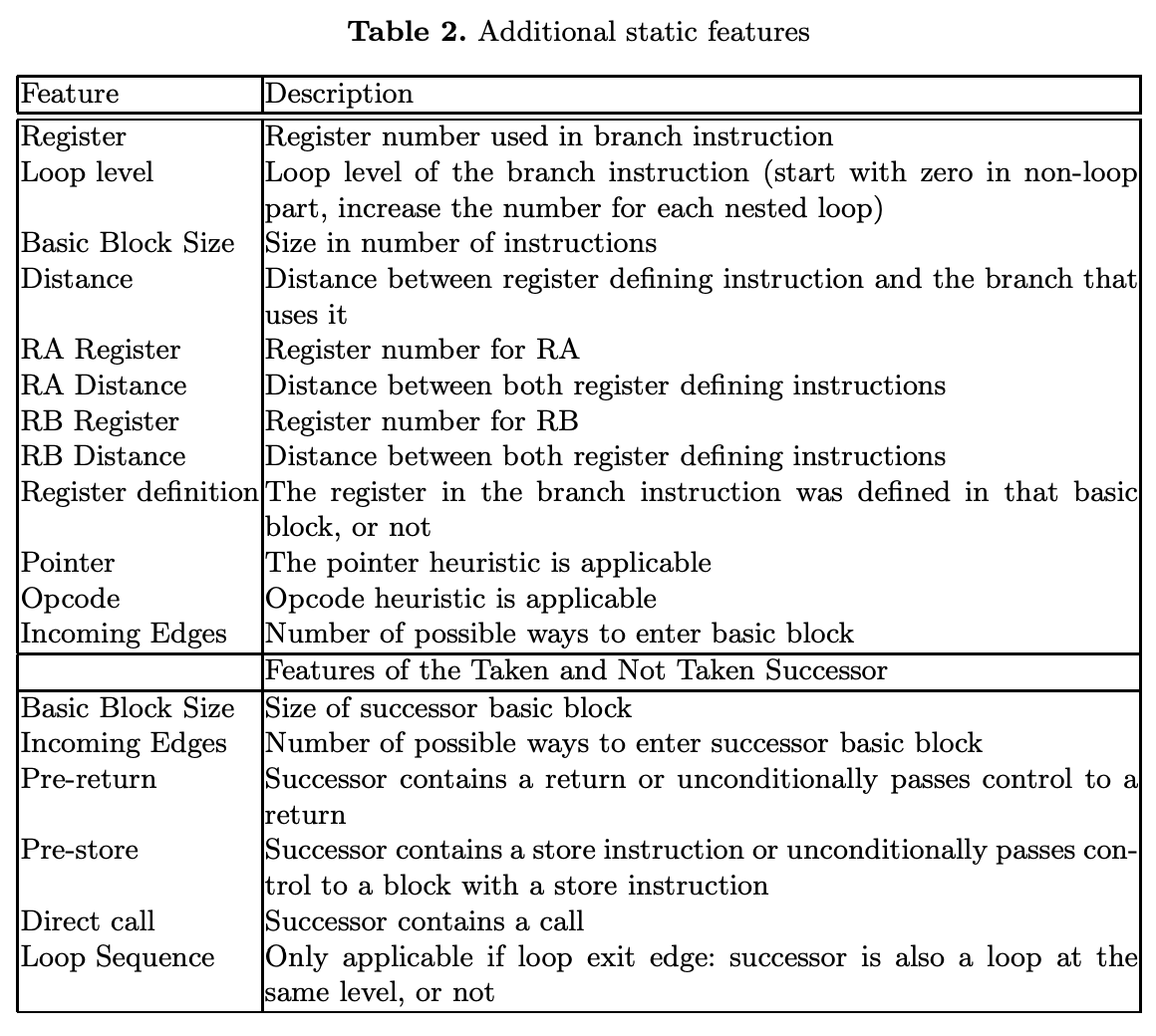 Motivation: Automated ordering means adding heuristics is less computationally expensive (no longer factorial)
Background: Other Static Features and Heuristics
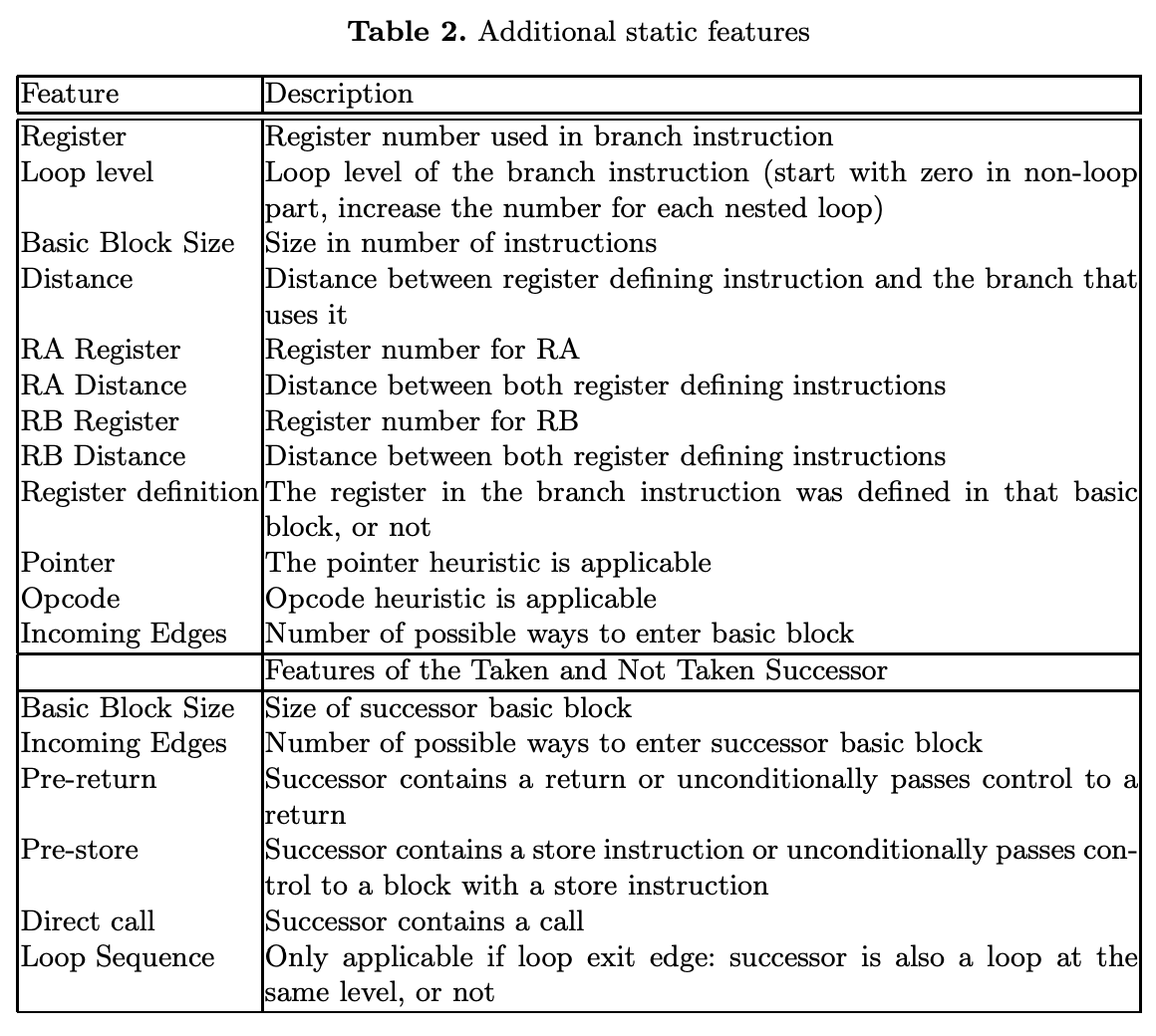 Motivation: Automated ordering means adding heuristics is less computationally expensive (no longer factorial)

Feature Types
Properties of branch's BB
Background: Other Static Features and Heuristics
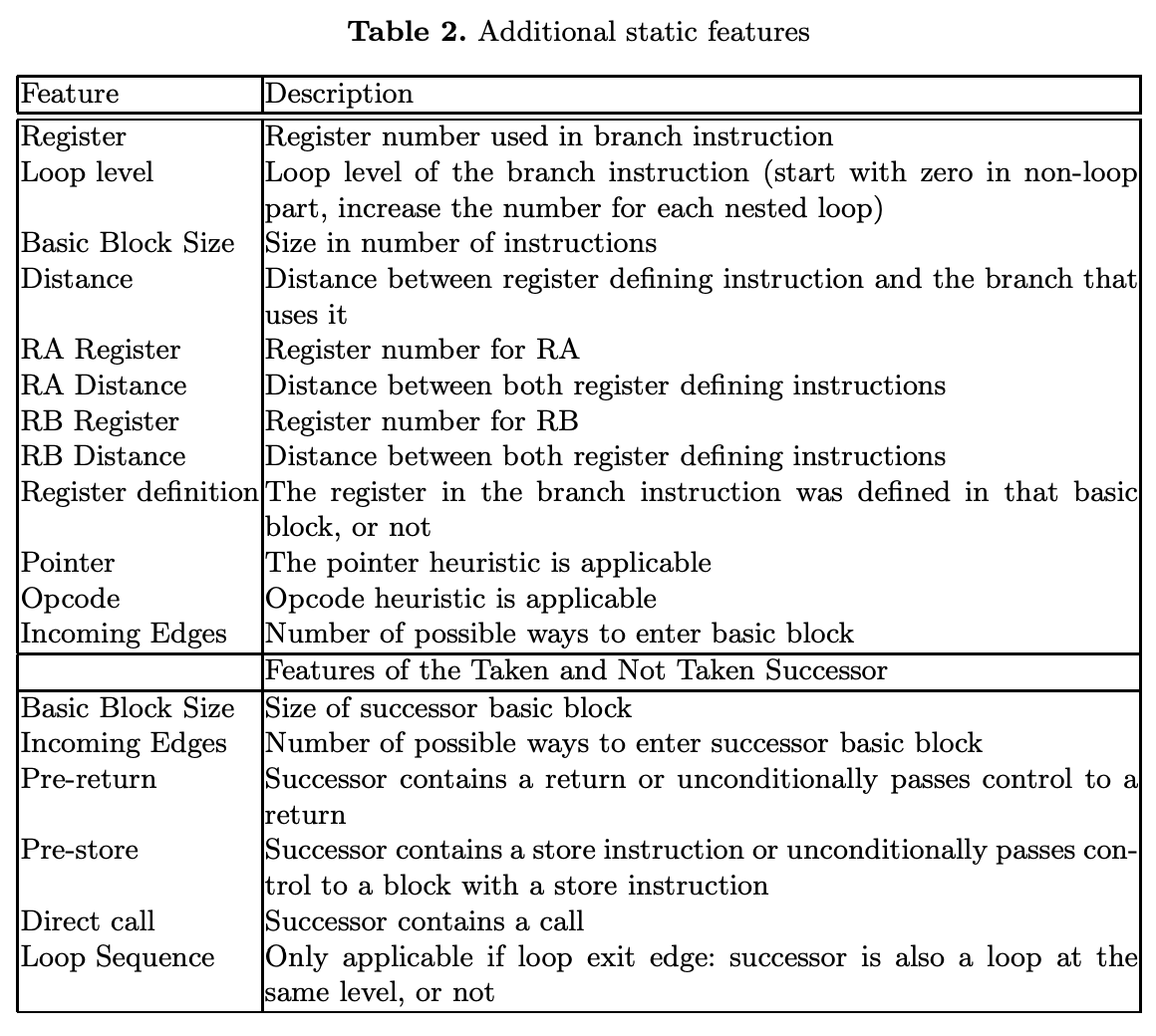 Motivation: Automated ordering means adding heuristics is less computationally expensive (no longer factorial)

Feature Types
Properties of branch's BB
Properties of successor BB
Loop
Goal 2: Adding New Heuristics
Modify original Ball and Larus Heuristics by...
Follow Heuristic
Follow Heuristic
Follow Heuristic
Follow Heuristic
Follow Heuristic
Follow Heuristic
Opcode
Call
Return
Store
Pointer
Loop
Header
Original Ball and Larus Heuristics
[Speaker Notes: Loop → Opcode → Call → Return → LoopHeader → Store → Pointer.]
Loop
Goal 2: Adding New Heuristics
Modify original Ball and Larus Heuristics by...
Add additional heuristics one by one and calculate prediction accuracy
Follow Heuristic
Follow Heuristic
Follow Heuristic
Follow Heuristic
Follow Heuristic
Follow Heuristic
Follow Heuristic
taken
Opcode
Call
Return
Store
Pointer
Post Dominator
not-taken
Loop
Header
True
False
[Speaker Notes: Loop → Opcode → Call → Return → LoopHeader → Store → Pointer.]
Loop
Goal 2: Adding New Heuristics
Modify original Ball and Larus Heuristics by...
Add additional heuristics one by one and calculate prediction accuracy
Follow Heuristic
Follow Heuristic
Follow Heuristic
Follow Heuristic
Follow Heuristic
Follow Heuristic
Follow Heuristic
taken
Opcode
Call
Return
Store
Pointer
Dep Distance
not-taken
Loop
Header
not short
short
[Speaker Notes: Loop → Opcode → Call → Return → LoopHeader → Store → Pointer.]
Loop
Goal 2: Adding New Heuristics
Modify original Ball and Larus Heuristics by...
Add additional heuristics one by one and calculate prediction accuracy
Follow Heuristic
Follow Heuristic
Follow Heuristic
Follow Heuristic
Follow Heuristic
Follow Heuristic
Follow Heuristic
...
(for all  features )
taken
Opcode
Call
Return
Store
Pointer
Dep Distance
not-taken
Loop
Header
not short
short
[Speaker Notes: Loop → Opcode → Call → Return → LoopHeader → Store → Pointer.]
Loop
Goal 2: Adding New Heuristics
Modify original Ball and Larus Heuristics by...
Add additional heuristics one by one and calculate prediction accuracy
Permanently include heuristic with highest prediction accuracy
Post Dominator
Follow Heuristic
Follow Heuristic
Follow Heuristic
Follow Heuristic
Follow Heuristic
Follow Heuristic
taken
Opcode
Call
Return
Store
not-taken
Loop
Header
New Tree After 1 Iteration
[Speaker Notes: Loop → Opcode → Call → Return → LoopHeader → Store → Pointer.]
Loop
Goal 2: Adding New Heuristics
Modify original Ball and Larus Heuristics by...
Add additional heuristics one by one and calculate prediction accuracy
Permanently include heuristic with highest prediction accuracy
Repeat 1-3 with extended set until accuracy no longer improves
Post Dominator
Follow Heuristic
Follow Heuristic
Follow Heuristic
Follow Heuristic
Follow Heuristic
Follow Heuristic
Follow Heuristic
taken
Opcode
Call
Return
Store
Dep Distance
not-taken
Loop
Header
not short
short
[Speaker Notes: Loop → Opcode → Call → Return → LoopHeader → Store → Pointer.]
Loop
Goal 2: Adding New Heuristics
Modify original Ball and Larus Heuristics by...
Add additional heuristics one by one and calculate prediction accuracy
Permanently include heuristic with highest prediction accuracy
Repeat 1-3 with extended set until accuracy no longer improves
Post Dominator
Follow Heuristic
Follow Heuristic
Follow Heuristic
Follow Heuristic
Follow Heuristic
Follow Heuristic
Follow Heuristic
taken
Opcode
Call
Return
Store
Dep Distance
not-taken
Loop
Header
...
(for all  features )
not short
short
[Speaker Notes: Loop → Opcode → Call → Return → LoopHeader → Store → Pointer.]
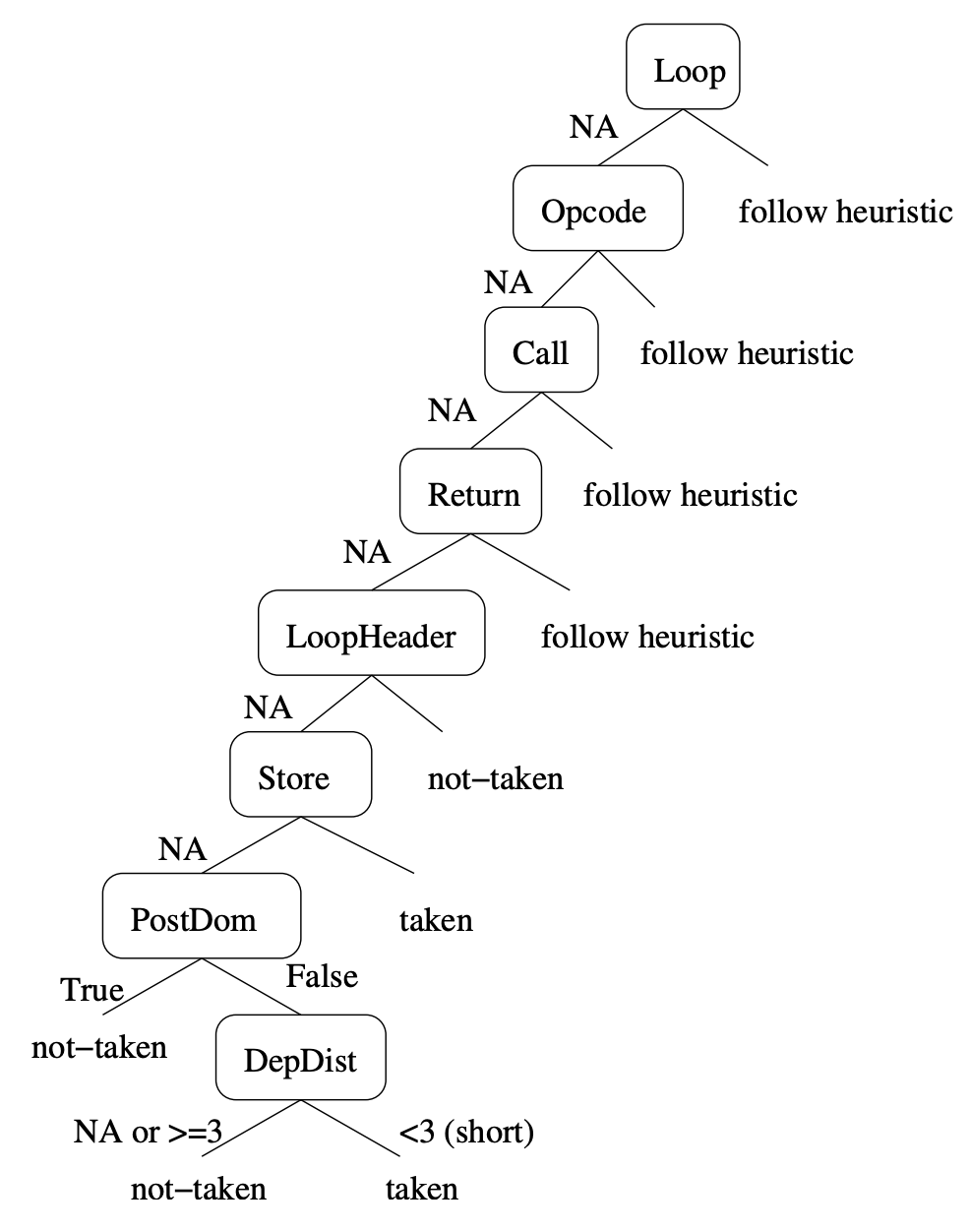 Goal 2: Adding New Heuristics
Modify original Ball and Larus Heuristics by...
Add additional heuristics one by one and calculate prediction accuracy
Permanently include heuristic with highest prediction accuracy
Repeat 1-3 with extended set until accuracy no longer improves
Final Tree
Goal 2: Predict Non Post-Dominating Successor Heuristic
Definition
If a branch has two successors where one post-dominates the current BB, predict the non post-dominating successor as taken
Goal 2: Predict Non Post-Dominating Successor Heuristic
Definition
If a branch has two successors where one post-dominates the current BB, predict the non post-dominating successor as taken
Example
int i = 0
if(i < 100){
	printf("inside")
}
printf("outside")
Goal 2: Predict Non Post-Dominating Successor Heuristic
Definition
If a branch has two successors where one post-dominates the current BB, predict the non post-dominating successor as taken
Example
int i = 0
if(i < 100){
	printf("inside")
}
printf("outside")
BB1
i = 0
BB2
printf("inside")
BB3
printf("outside")
Goal 2: Predict Non Post-Dominating Successor Heuristic
Definition
If a branch has two successors where one post-dominates the current BB, predict the non post-dominating successor as taken
Example
int i = 0
if(i < 100){
	printf("inside")
}
printf("outside")
BB1
i = 0
BB2
printf("inside")
BB3
printf("outside")
Goal 2: Distance Dependency Heuristic
Definition
If the number of instructions between producing a register value and consuming it is >3 or undefined, predict the branch as not-taken.
[Speaker Notes: Undefined: operand defining instruction is not part of the branch’s basic block]
Goal 2: Distance Dependency Heuristic
Definition
If the number of instructions between producing a register value and consuming it is >3 or undefined, predict the branch as not-taken.
Example
int i = 0
int j = 1
if(i < 100){
	...
}
[Speaker Notes: Undefined: operand defining instruction is not part of the branch’s basic block]
Goal 2: Distance Dependency Heuristic
Definition
If the number of instructions between producing a register value and consuming it is >3 or undefined, predict the branch as not-taken.
Example
int i = 0				operand defining instruction
int j = 1
if(i < 100){			branch
	...
}
[Speaker Notes: Undefined: operand defining instruction is not part of the branch’s basic block]
Goal 2: Distance Dependency Heuristic
Definition
If the number of instructions between producing a register value and consuming it is >3 or undefined, predict the branch as not-taken.
Example
int i = 0
int j = 1			distance = 2
if(i < 100){
	...
}
[Speaker Notes: Undefined: operand defining instruction is not part of the branch’s basic block]
Goal 2: Distance Dependency Heuristic
Definition
If the number of instructions between producing a register value and consuming it is >3 or undefined, predict the branch as not-taken.
Example
int i = 0
int j = 1			distance = 2			   predict taken
if(i < 100){
	...
}
[Speaker Notes: Undefined: operand defining instruction is not part of the branch’s basic block]
Goal 2: Results
Predict Non Post-Dominating Successor
Replaces Pointer heuristic, increasing coverage by 2%
IPM increases from 32.1 → 34.7

Dependency Distance
Non-random prediction of previously unseen branches i.e. 100% coverage
IPM further increases from 34.7 → 37.1
i.e. 18.5% overall
Commentary
Strengths
Automatic generation and optimization of static branch predictors 
High transparency as a machine learning model

Weaknesses
Experimental results are dependent upon the compiler, ISA, and benchmarks
Thank You!
Questions?